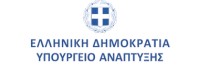 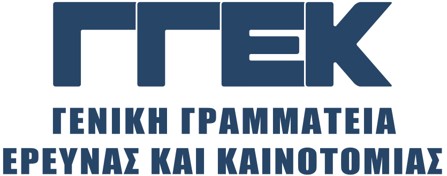 Aποτίμηση Δράσεων Έρευνας και Καινοτομίας ΕΣΠΑ 2007-2013 της ΓΓΕΚ
ΑΠΟΤΙΜΗΣΗ ΕΝΟΤΗΤΑΣ
«ΣΥΝΕΡΓΑΣΙΑ»
Ν. Μαρούλης (TECHNOPOLIS), Λ. Τσιπούρη (OPIX)
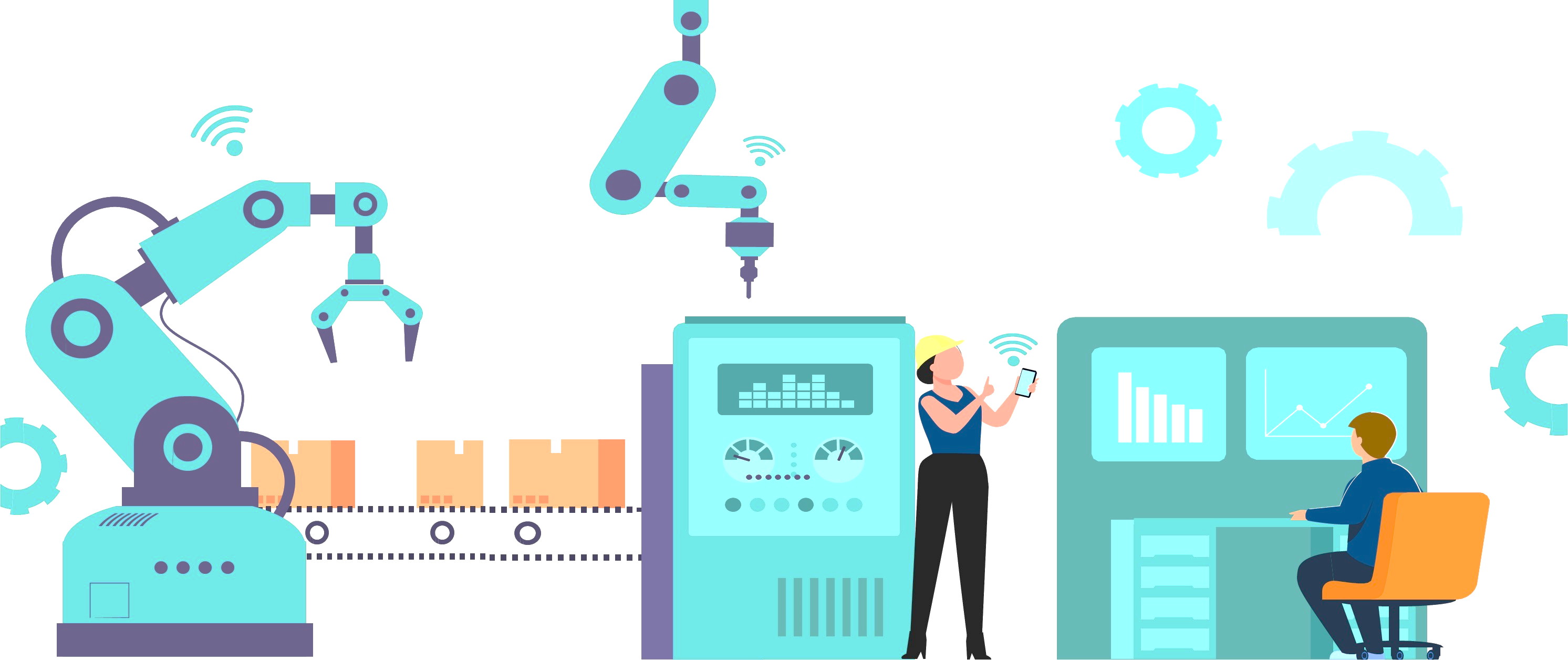 Εθνικό Ίδρυμα Ερευνών
Αμφιθέατρο ‘Λεωνίδας Ζέρβας’ 
13 Δεκεμβρίου 2023
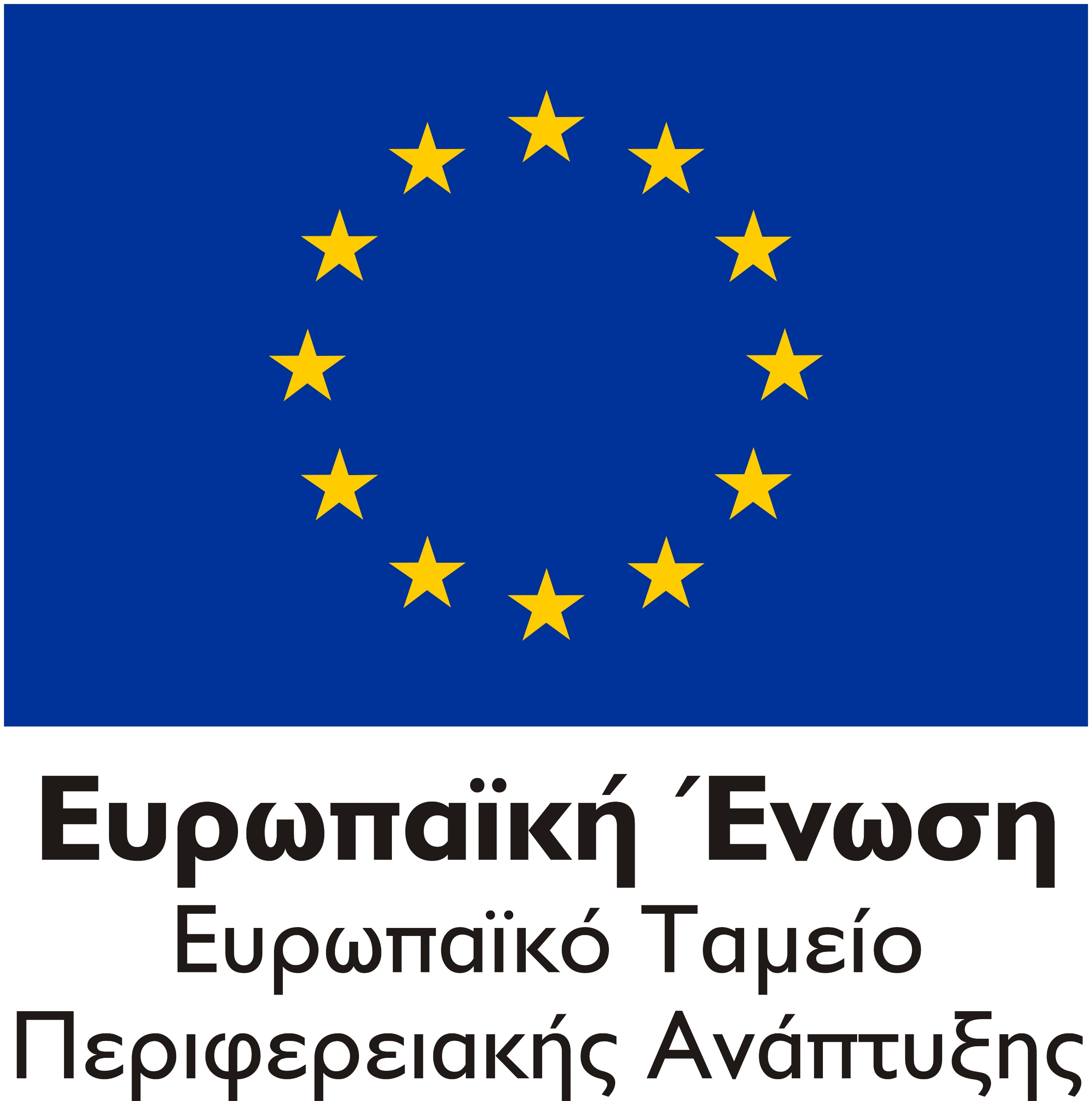 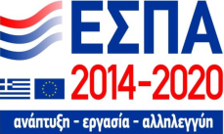 ΣΥΝΕΡΓΑΣΙΑ
Βασικά στοιχεία
ΣΥΝΕΡΓΑΣΙΑ
Λογική Παρέμβασης
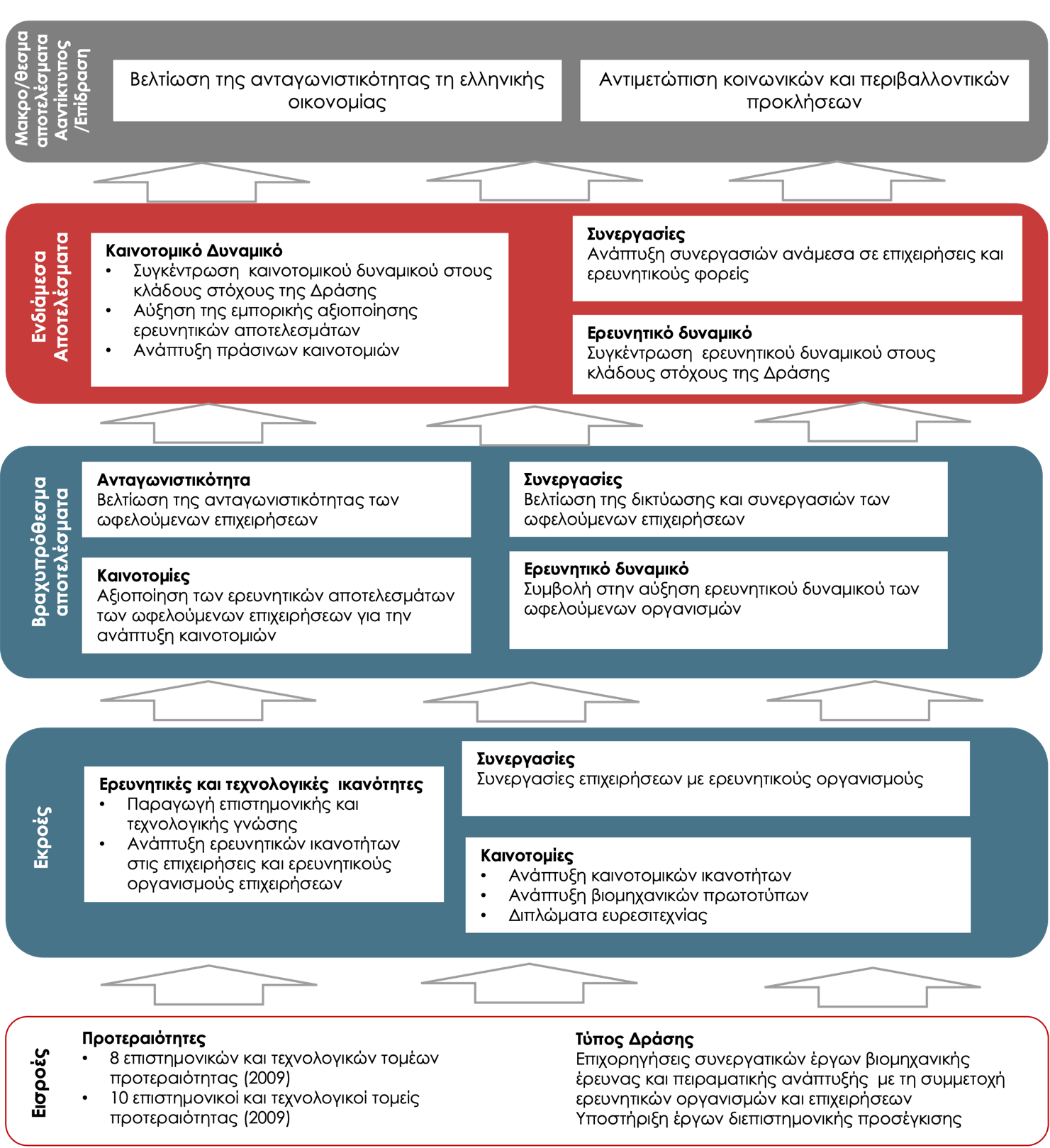 ΣΥΝΕΡΓΑΣΙΑ
Οι στόχοι που θέτει η Δράση Συνεργασία ανταποκρίνονται στις ανάγκες τόσο του εθνικού συστήματος καινοτομίας, την περίοδο σχεδιασμού και υλοποίησης της Δράσης, όσο και των ερευνητικών οργανισμών και επιχειρήσεων. Μία πρώτη ένδειξη αποτελεί ο μεγάλος αριθμός των προτάσεων που υποβλήθηκαν και στις δύο προκηρύξεις (1196).
ΣΥΝΕΡΓΑΣΙΑ
Κίνητρα επιχειρήσεων και ερευνητικών φορέων
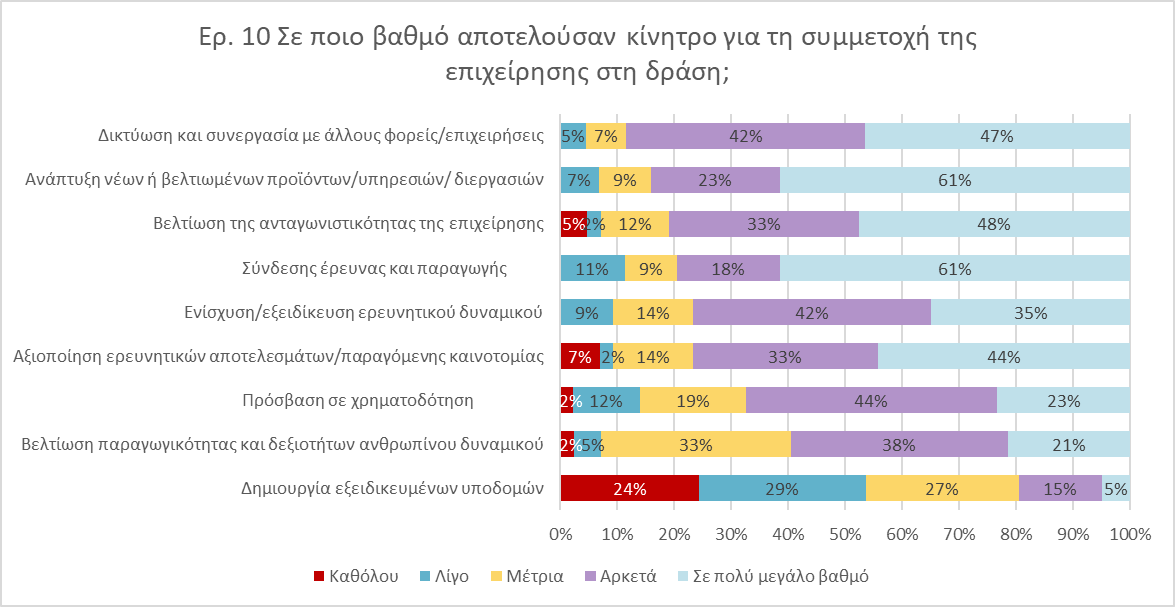 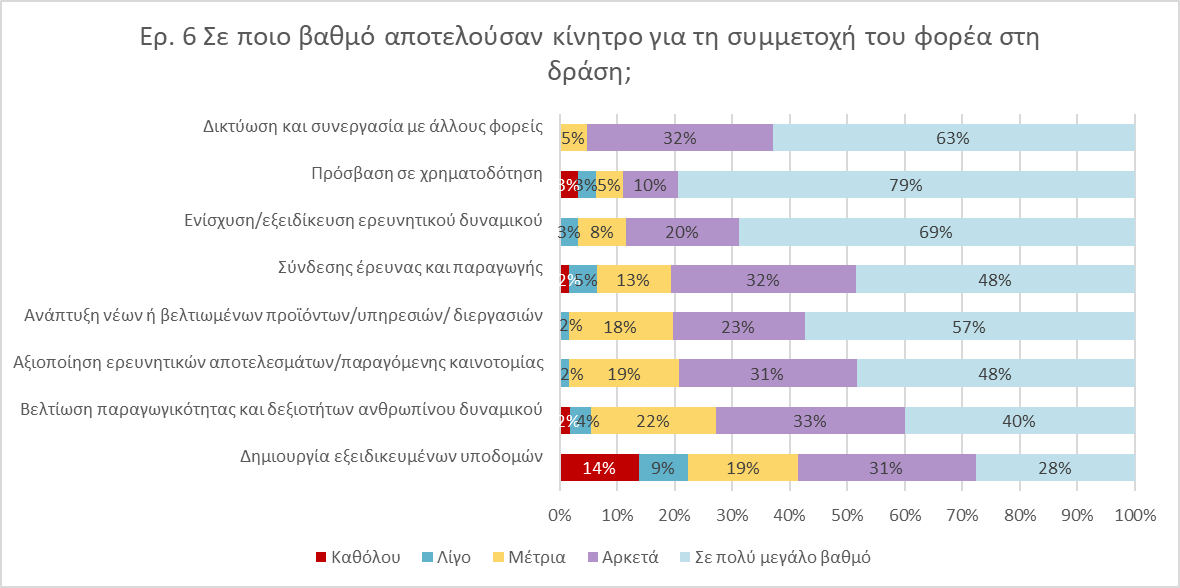 Η δικτύωση ήταν το σημαντικότερο κίνητρο συμμετοχής για όλους, αλλά ενώ για τους ερευνητικούς φορείς η χρηματοδότηση ήταν σχεδόν εξίσου σημαντική για τις επιχειρήσεις ήταν σημαντικότερη η συνεισφορά των έργων στη μακροχρόνια πορεία τους.
ΣΥΝΕΡΓΑΣΙΑ
Ερευνητικά αποτελέσματα
Μεγάλος αριθμός δημοσιεύσεων καλής ποιότητας και μεγάλος αριθμός συν-δημοσιεύσεων
ΣΥΝΕΡΓΑΣΙΑ
Οφέλη για τις επιχειρήσεις
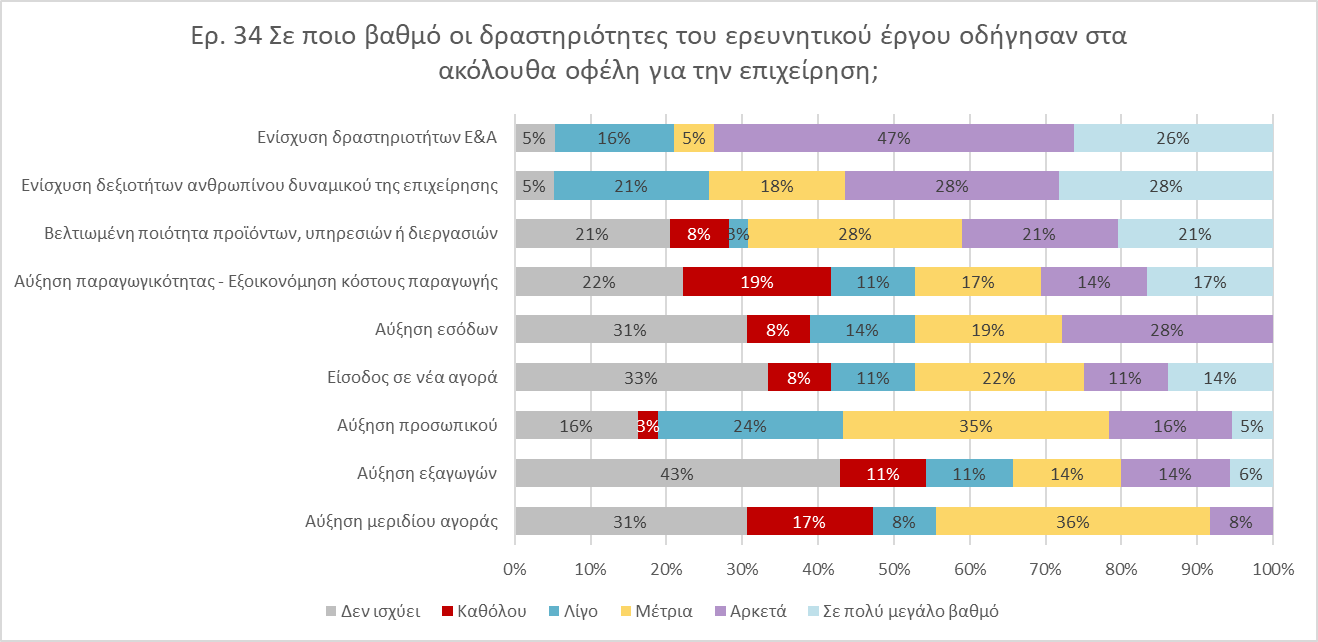 Η αντιπαραδειγματική μελέτη που έγινε έδωσε ένα ιδιαίτερα ενδιαφέρον αποτέλεσμα χρησιμοποιώντας ως εξαρτημένη μεταβλητή τα ακαθάριστα κέρδη: στις επιχειρήσεις που χρηματοδοτήθηκαν το 2009 και στις μικρές επιχειρήσεις η επιρροή της Δράσης δεν ήταν στατιστικά σημαντική, αλλά στις μεγάλες επιχειρήσεις που χρηματοδοτήθηκαν από την πρόσκληση του 2011 τα αποτελέσματα διαφοροποιήθηκαν αναδεικνύοντας τη θετική επιρροή της Δράσης.
ΣΥΝΕΡΓΑΣΙΑ
Επιρροή στις συνεργασίες
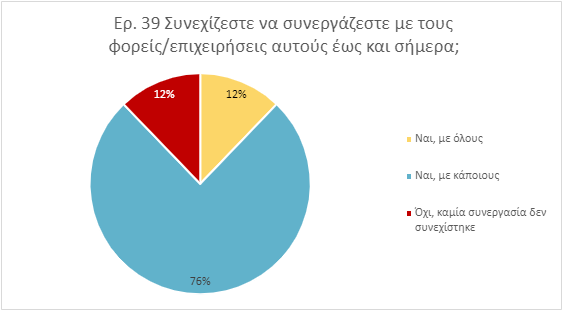 Υπήρξε μεγάλη συνεισφορά στη συνέχιση συνεργασιών με βάση τα αποτελέσματα της έρευνας πεδίου.
ΣΥΝΕΡΓΑΣΙΑ
Κατανομή ανά τομέα ΕΤΑΚ
Ίδια έμφαση σε τομείς ΕΤΑΚ όπως στο σύνολο των Δράσεων αλλά με μεγαλύτερη διασπορά από ότι στο σύνολο
ΣΥΝΕΡΓΑΣΙΑ
Ικανοποίηση με βάση τις απαντήσεις σε ερωτηματολόγια
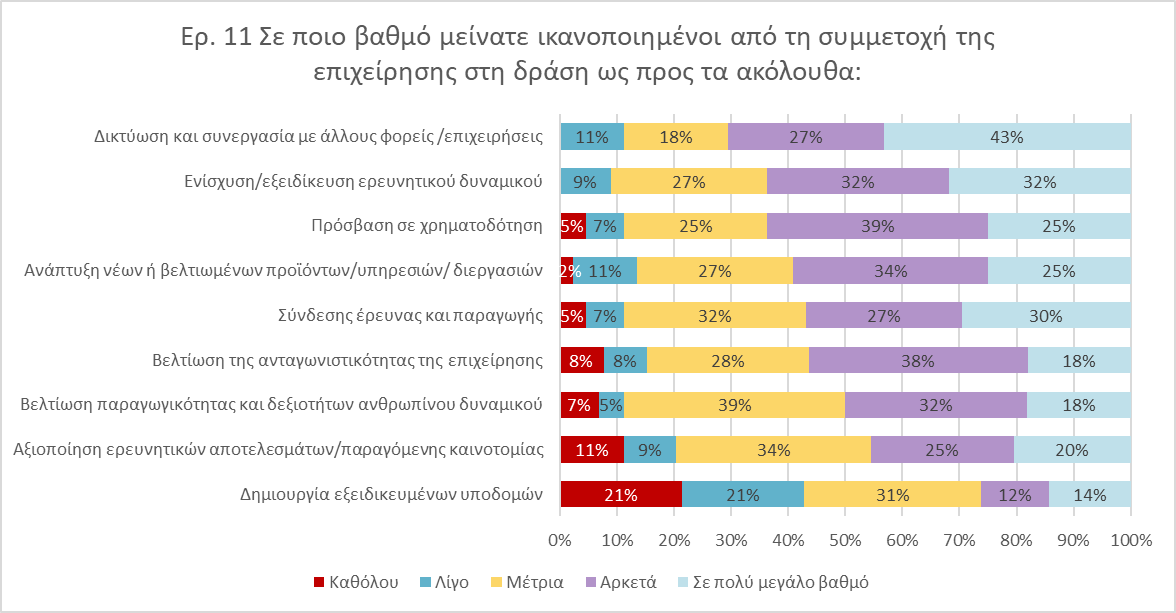 Οι άμεσοι στόχοι πέτυχαν, τα μακρορπόθεσμα αποτελέσματα λιγότερο
ΣΥΝΕΡΓΑΣΙΑ
Οικονομική απόδοση ανά εκατομμύριο Ευρώ δημόσιας χρηματοδότησης
ΣΥΝΕΡΓΑΣΙΑ
Προστιθέμενη αξία
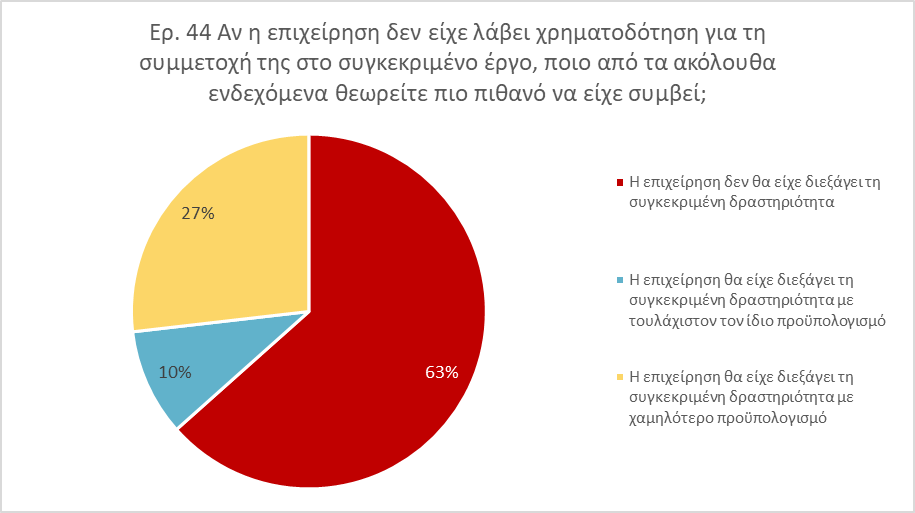 Η προστιθέμενη αξία της Δράσης ήταν σημαντική εφόσον μόνο το 10% των επιχειρήσεων θα είχε υλοποιήσει αντίστοιχο έργο, χωρίς υποστήριξη
ΣΥΝΕΡΓΑΣΙΑ
Προτάσεις
Η Δράση είναι πετυχημένη και πρέπει να συνεχιστεί.

Πρέπει να αυξηθεί ο προϋπολογισμός της Δράσης για να επιτύχει τους μεσοπρόθεσμους και μακροπρόθεσμους στόχους της.
Θα πρέπει να συνδυαστεί με συναφείς Δράσεις για να αποφευχθούν επικαλύψεις/κενά.
Διαχειριστικά (ετήσια προκήρυξη, δυνατότητα αναπροσαρμογής του προϋπολογισμού, να ελαχιστοποιηθούν οι περικοπές δαπανών, οι επιτροπές να συνδυάζουν ερευνητική, τεχνολογική και βιομηχανική εμπειρία, βελτίωση δεικτών).
Το σύστημα παρακολούθησης και πιστοποίησης θα πρέπει να λαμβάνει υπόψη του το φυσικό αντικείμενο και τους ρόλους και τη συμβολή των εταίρων και θα πρέπει να βελτιωθεί η διαδικασία συμπλήρωσής τους ώστε να μην παραλαμβάνονται έργα χωρίς πλήρως και ορθά συμπληρωμένες εκθέσεις.